W/Z physics in CDR
Zhijun Liang

IHEP,CAS
1
News
Some discussion about CEPC Z pole running . 
http://indico.ihep.ac.cn/event/7709/
Two possibility: 
E=90 GeV, L=1.6 X 1035 cm-2s-1, solenoid field = 3T ( new default )
Two year running proposed by accelerator team
WW threshold scan 
Proposal from accelerator team
One year running about 160GeV , 3T 
Total luminosity 3.2 ab-1
2
W mass (direct method)
With Maarten Boonekamp’s help, Peizhu Lai  and Bo Liu and working on evaluation jet energy scale systematics ( eg: jet flavor dependence) 
Plan to implement heavy flavor jet veto in Z->jj sample
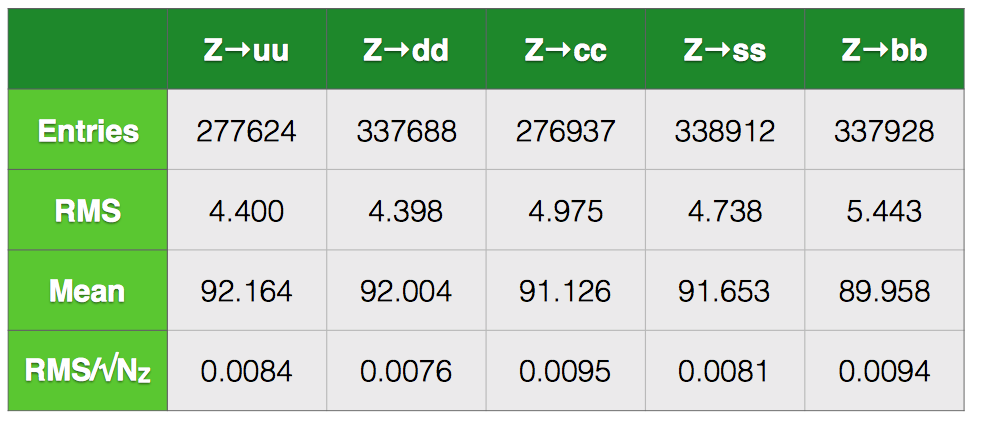 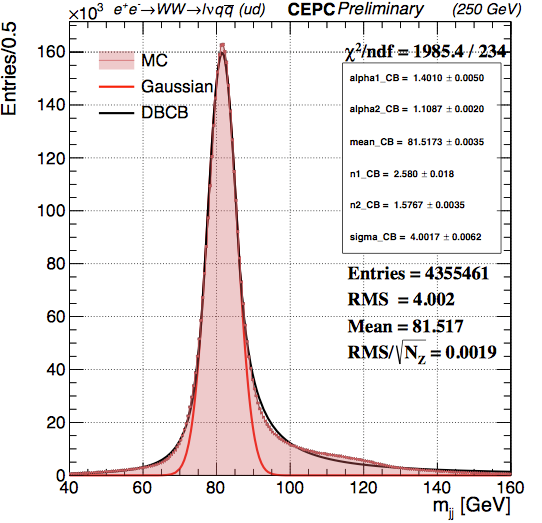 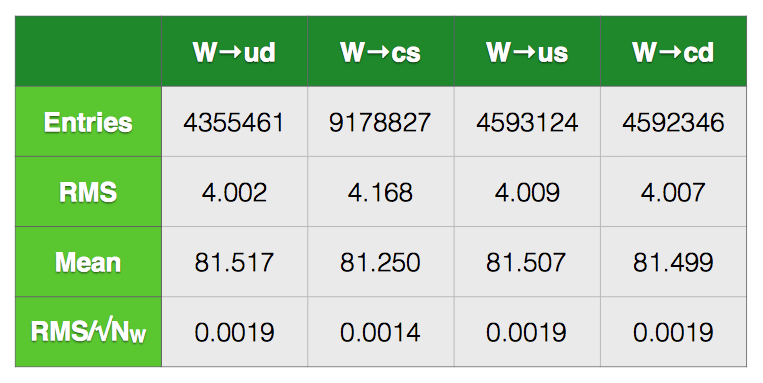 3
W mass (direct method)
Bo Liu is looking into PFA object energy scale calibration
One idea from Maarten and Manqi is that to use J/pi sample 
Peixun Shen has calculated the production cross section for J/psi                 in Z pole and ZH runs.
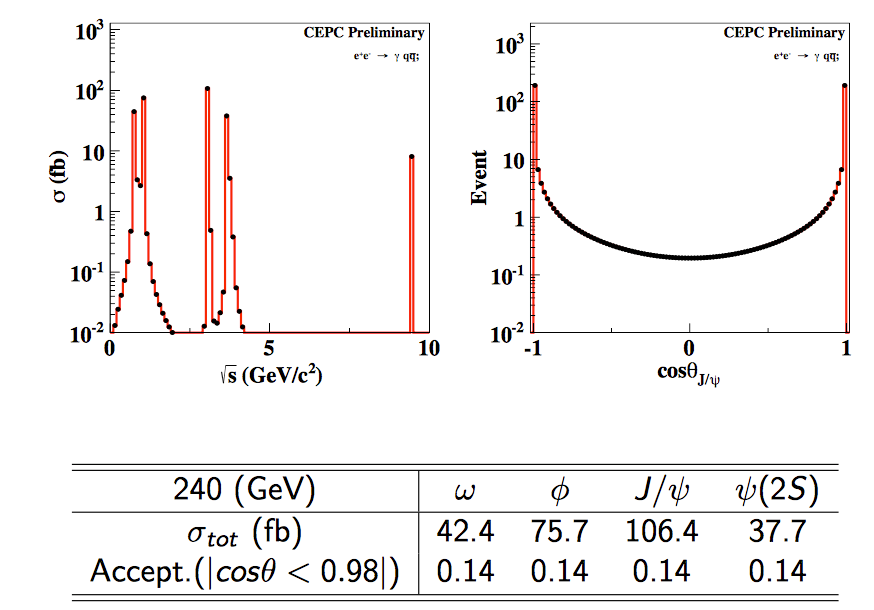 4
W mass measurement (WW threshold scan)
Peixun Shen is optimizing the WW scan runs 
Considering the beam energy uncertainty, energy spread, theory unc.
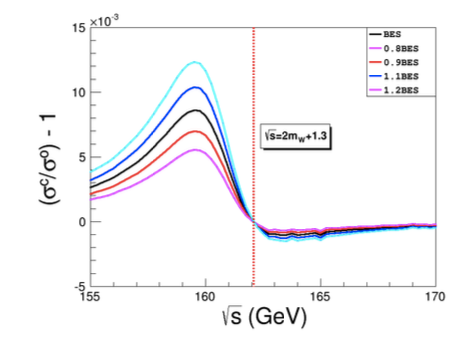 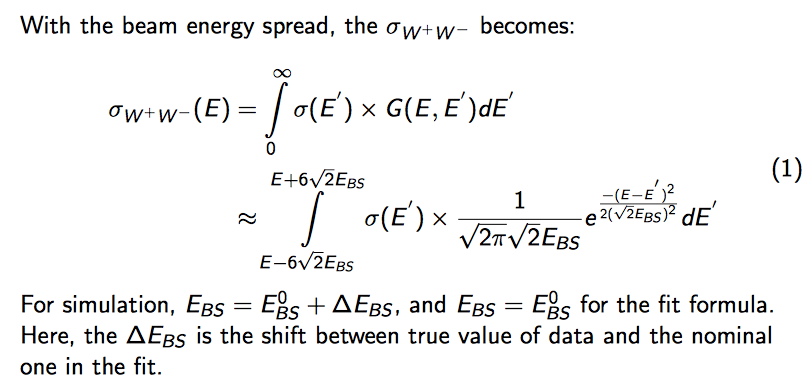 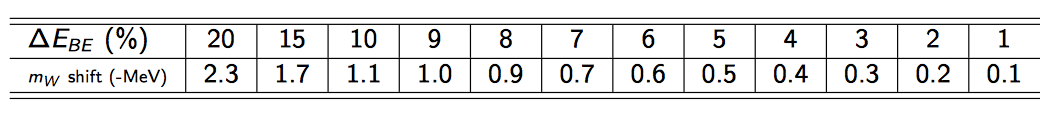 5
CEPC W/Z physics Plan for CDR
Plan to cover the prospects of 6-7 key parameters.
Text for CDR is going to commit into git this weekend
Contributions are welcome
Some study need to be done with new MC simulation 
New detector geometry, B field  
This study will not change the text, just change some number in CDR. 
Eg: jet energy resolution, lepton resolution, acceptance uncertainty …
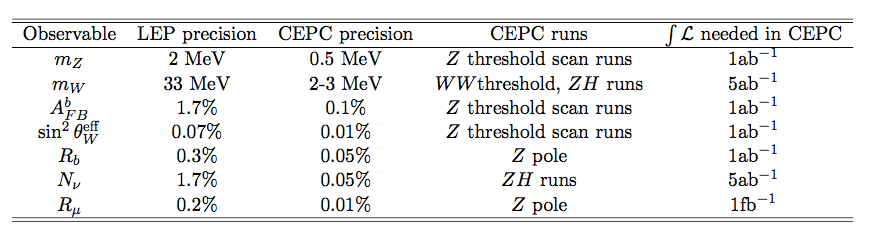 6
Performance input
Identify some performance input needed to support the W/Z physics prospect study 
May need to repeat some study with 3T magnetic field and new detector geometry 
Afb(l): lepton angular resolution
R_b: “B jet efficiency” vs  “cjet/light rejection “
W mass (direct approach)： jet energy resolution 
W mass (threshold scan):  ?
N_v : photon energy resolution
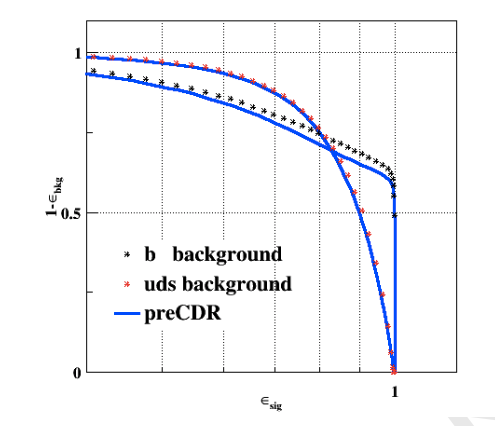 7
MC Production plan for W/Z physics
Afb(l):  
100k Z->ll full simulation for angular resolution study
10M ~ 100M Z->ll and Z->tautau fast simulation  for background study and event-by-event fitting. 
W mass (direct measurement)：
1M WW->lvqq fullsim in ZH run  ? 
R(b) :
200k fullsim Z->bb, Z->cc , Z->qq at Z pole   ?
Could we use fast sim for b tagging ?
8